The Relevance of Java in the Oil&Gas sector
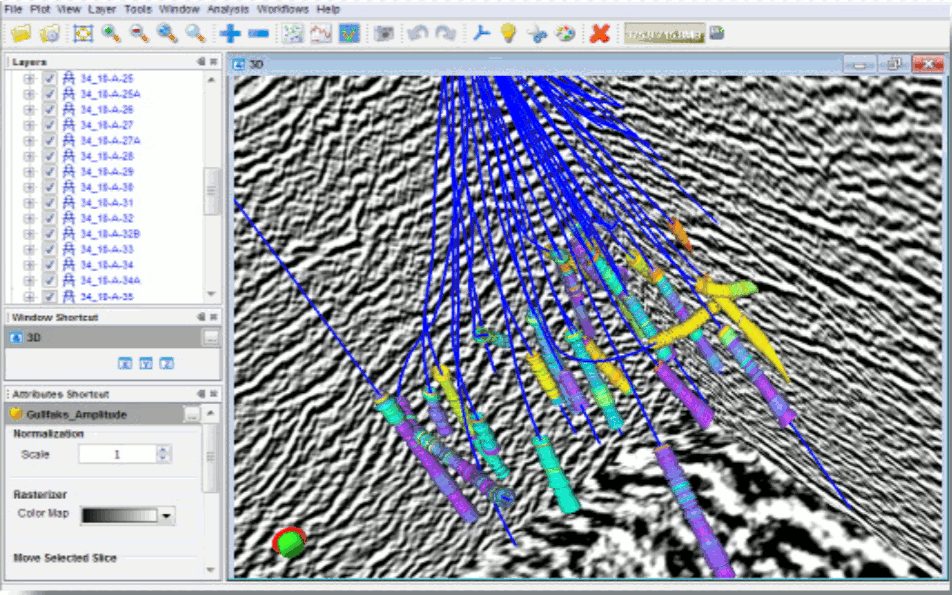 INTViewer
Thierry Danard
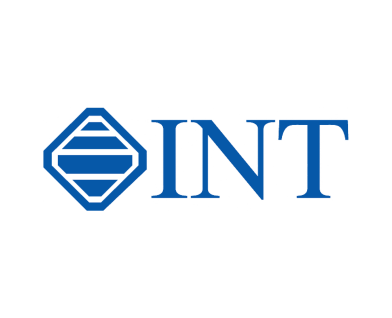 BOF7063                                    JavaOne, 2014
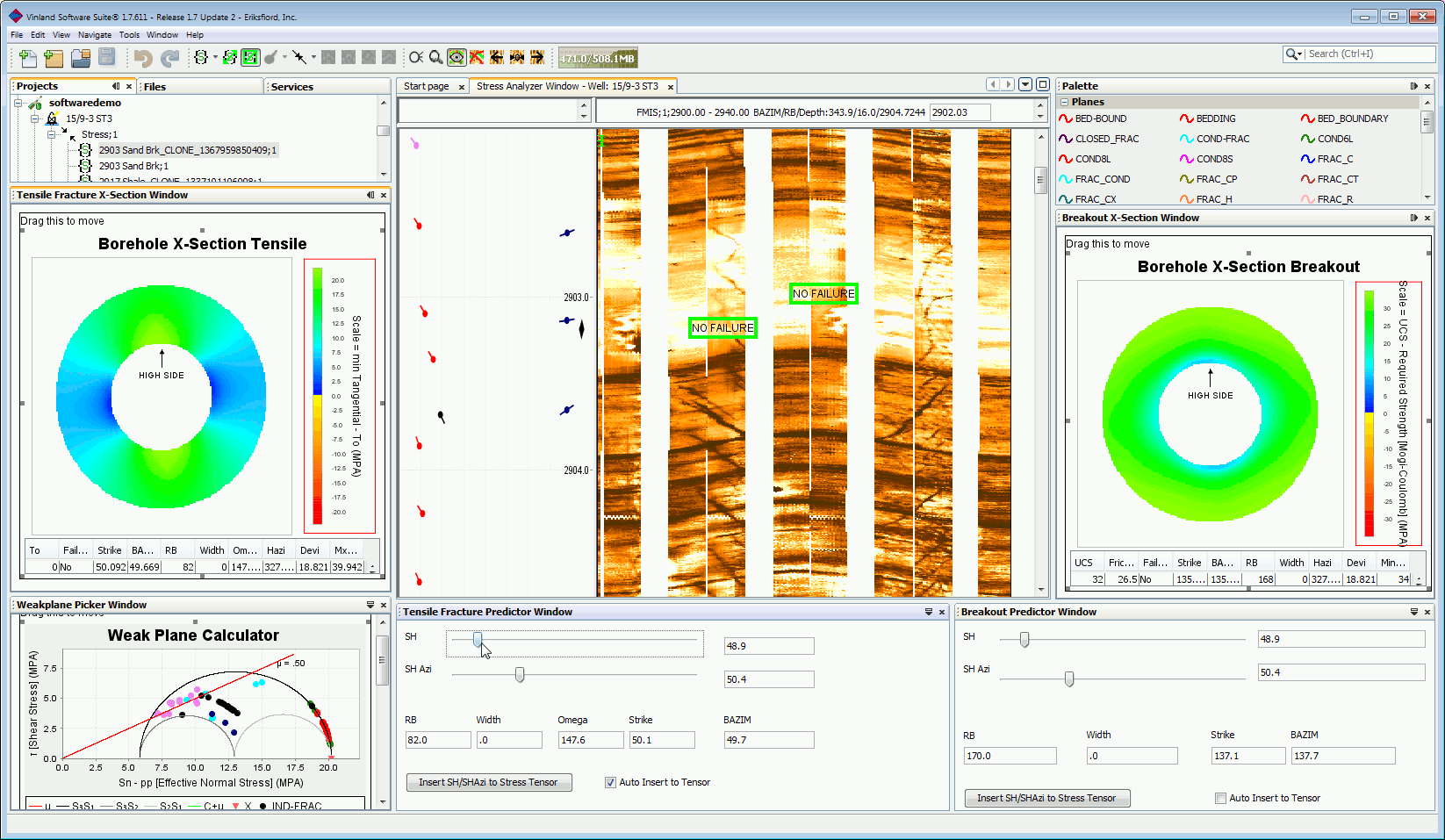 Vinland
Bernd Ruehlicke
Why Oil&Gas  industry ?
Big capital expenditure budgets
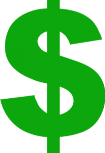 High-tech, Cool Science
Lots of niche domain knowledge
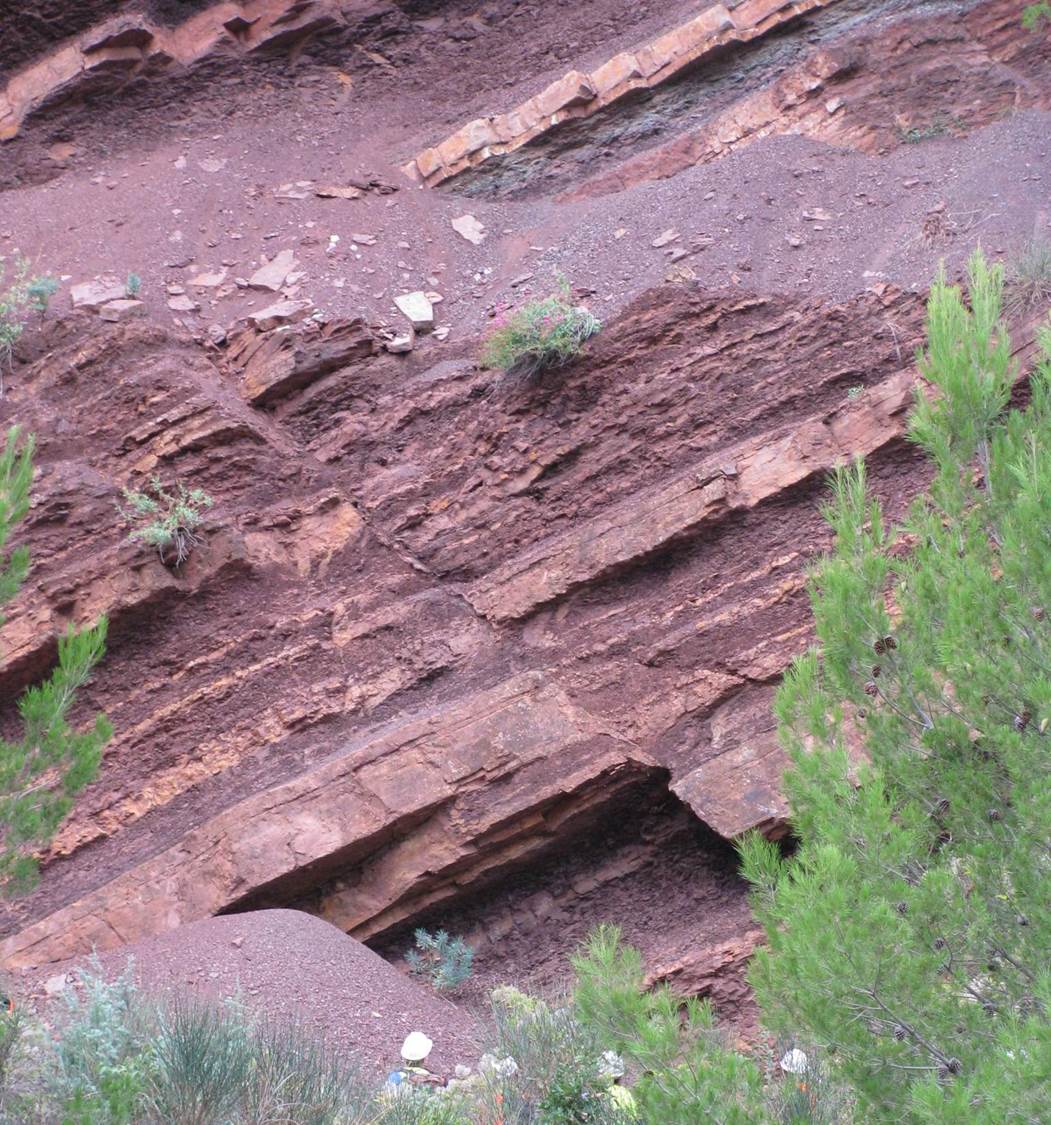 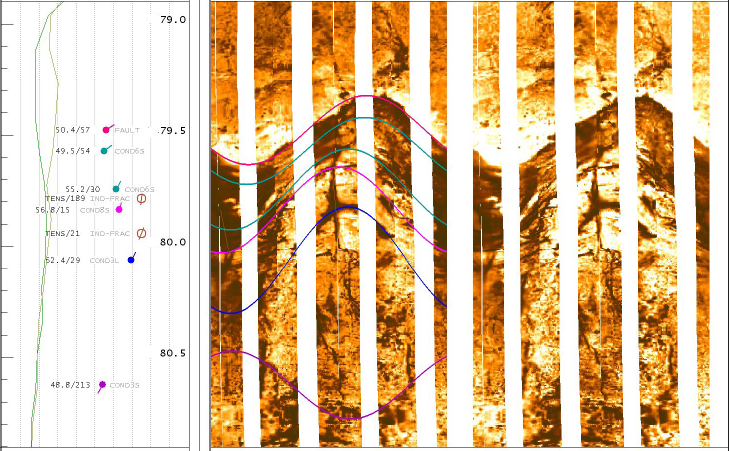 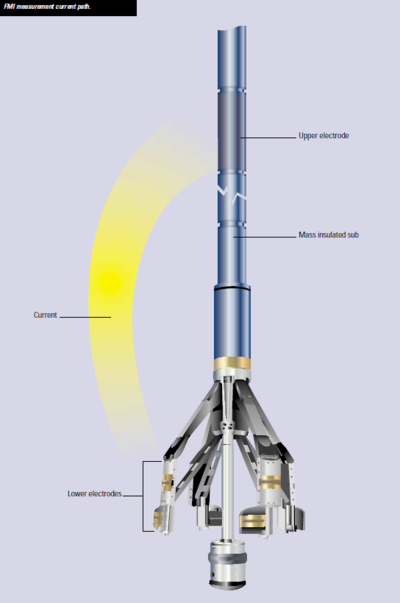 Human
Why is Java a perfect fit ?
Java as a language widely known by our clients
      Making client-customization very accessible
Rich Client Platform available : Modularity
      Enables quickly to code up an application
      Focus on domain knowledge not plumbing
                    https://platform.netbeans.org/screenshots.html
Multiplatform [Linux, Windows, Mac OS]
     Linux is heavily used in the industry
     Write once run anywhere [Swing/FX]
Demo